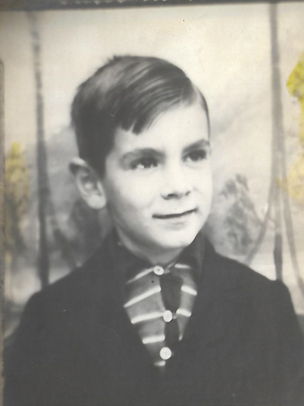 Louis Richard DePrisco
December 4, 1930 – March 17, 2024


A Life Well Lived!
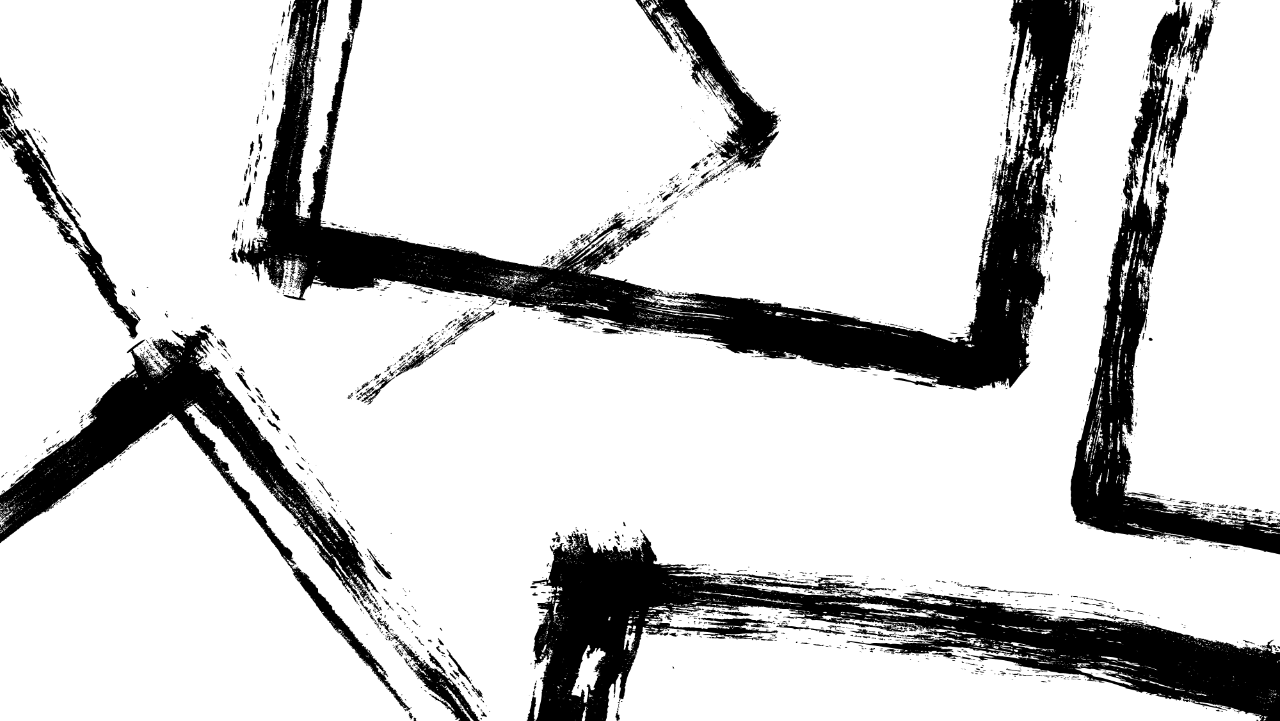 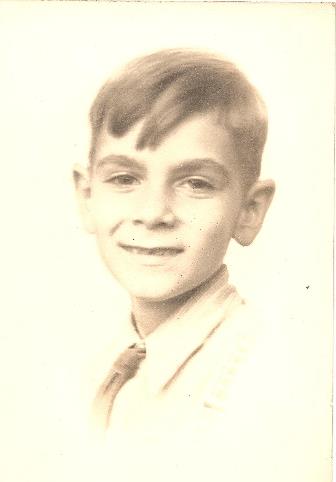 The Early Years
A favorite story of his that we remember was when he was 5 and they didn’t have a lot of  money, he used to pull his wagon to the grocery store and offer to cart home people’s purchases for a nickel.  He was trying to take care of people even back then.
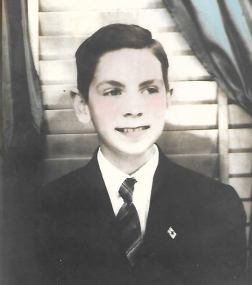 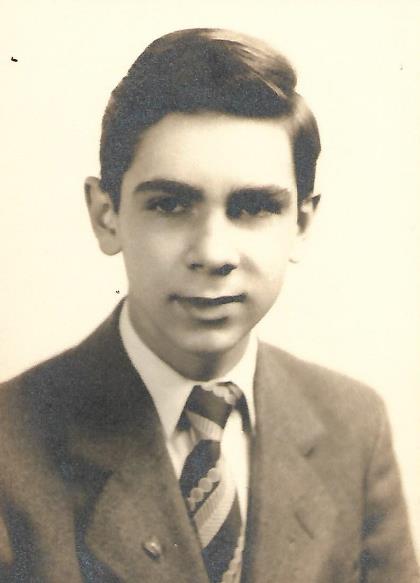 Lou – Honor Society HS trip to DC - 1947
High School, Family, Friends, College, and the National Guard
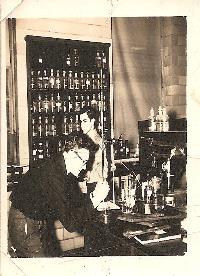 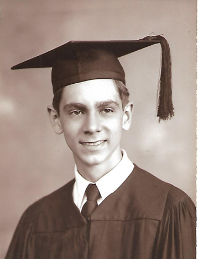 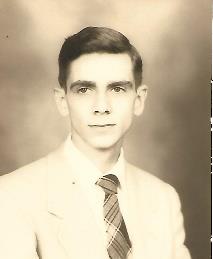 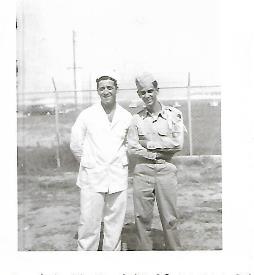 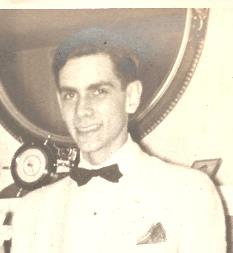 His work was very important to him, he was so dedicated, and he worked very hard.
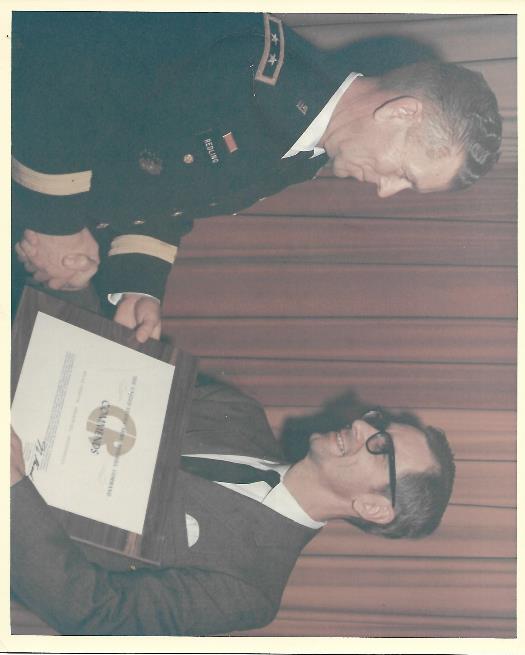 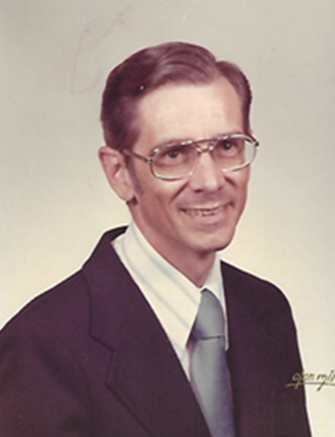 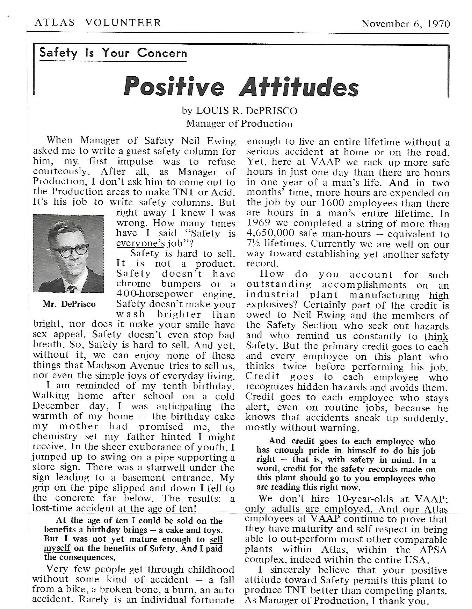 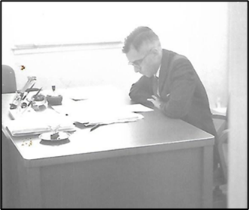 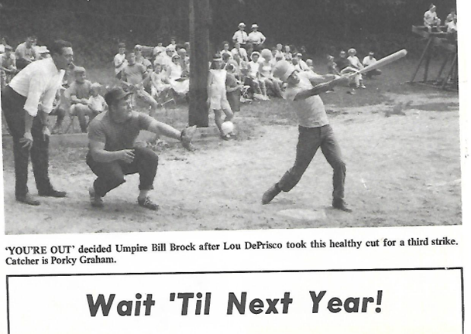 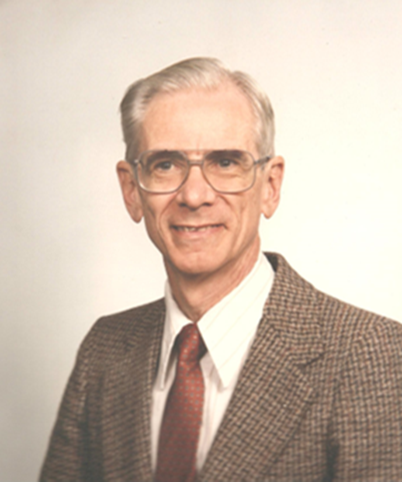 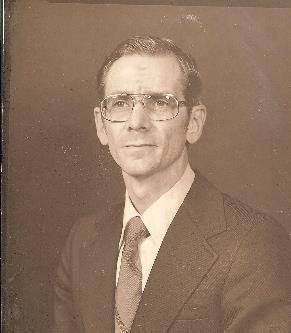 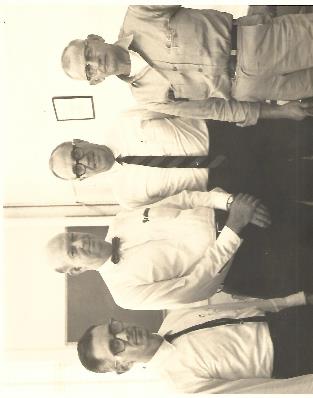 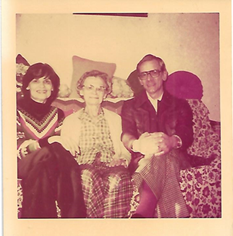 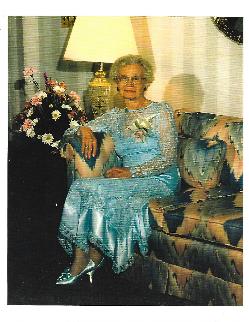 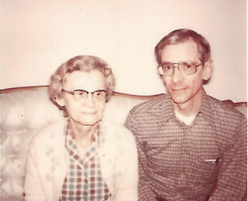 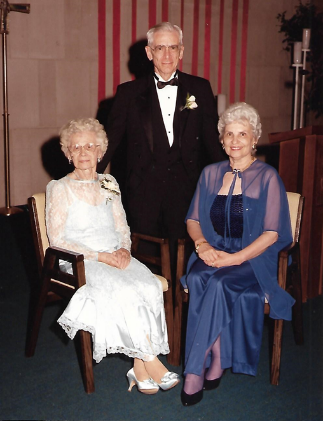 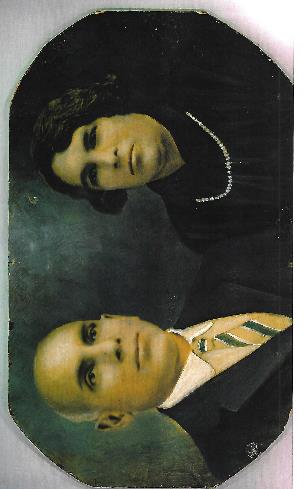 Family – Another Cornerstone in his Life
Grandparents – Giovanni ‘John’ and 
Raphaele ‘Fanny’ DiPrisco
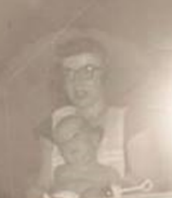 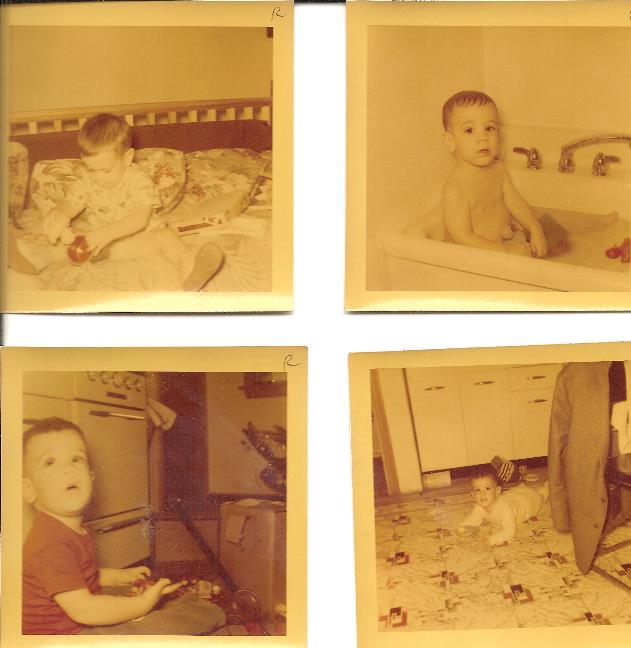 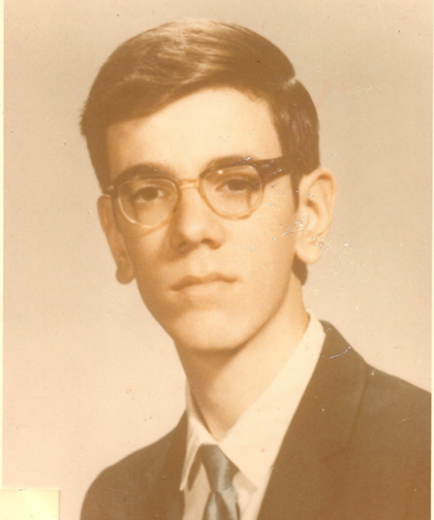 His
First 
Born
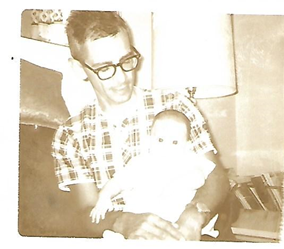 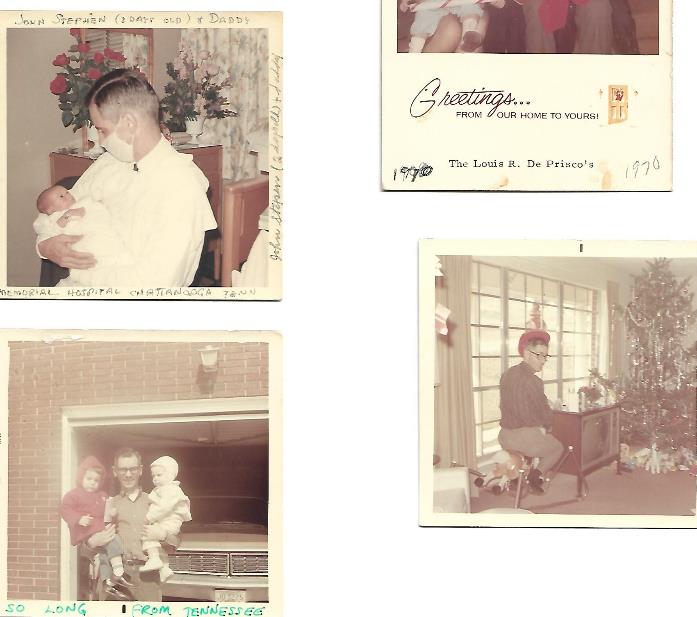 And then more…
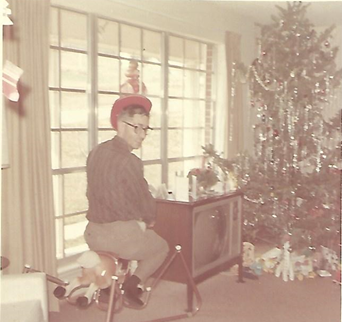 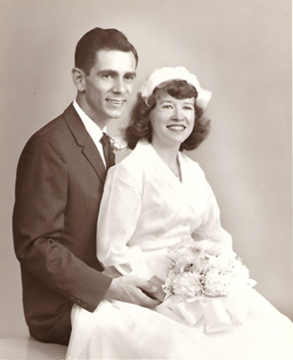 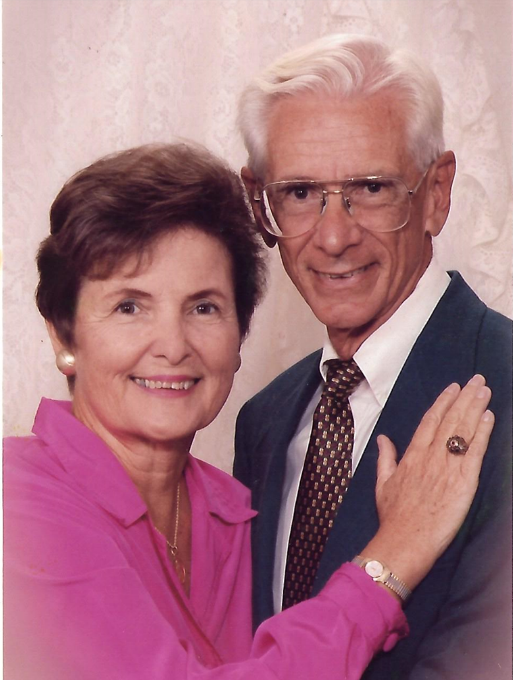 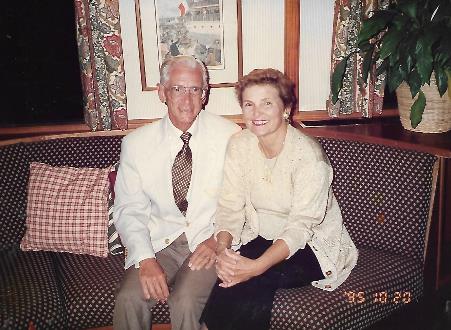 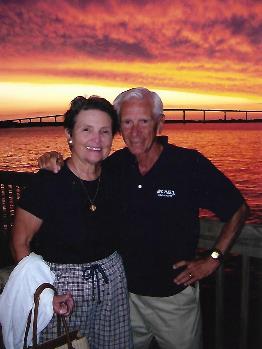 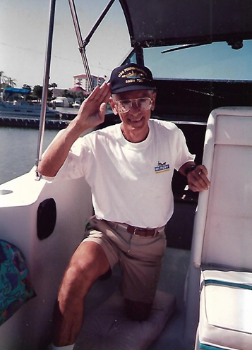 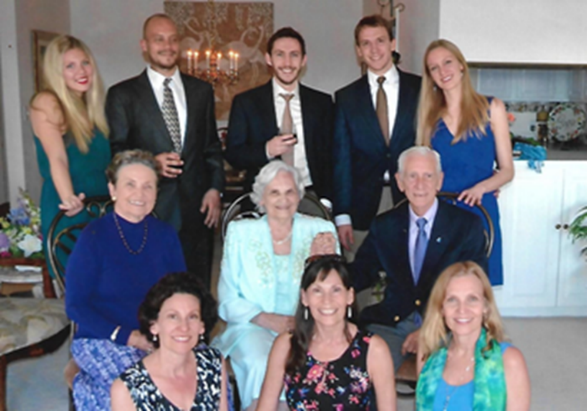 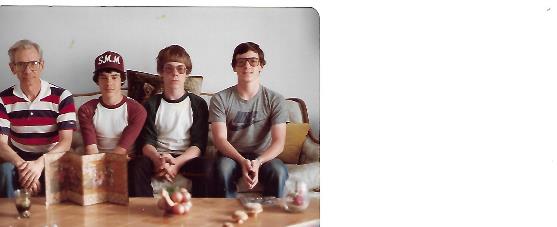 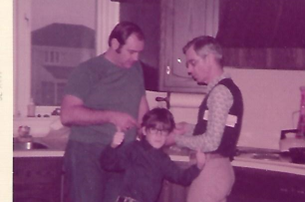 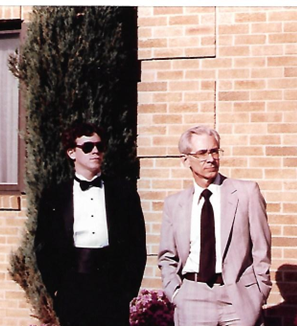 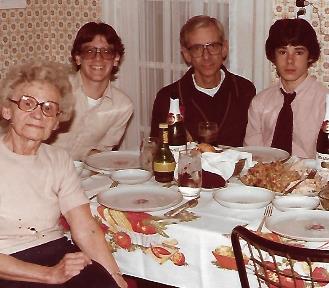 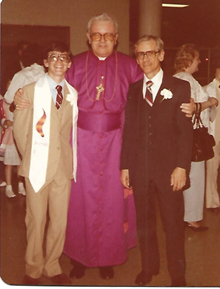 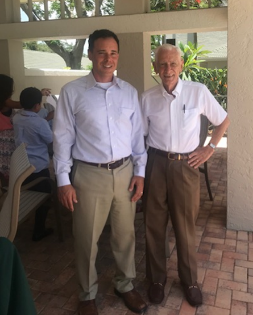 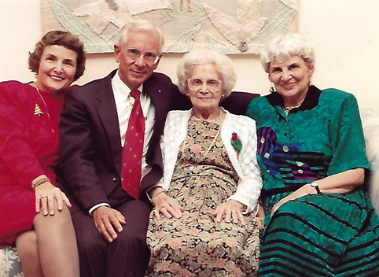 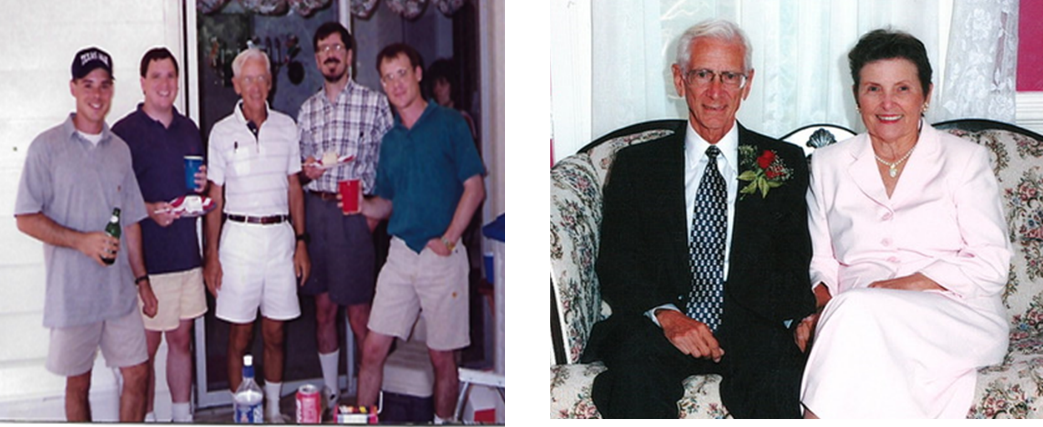 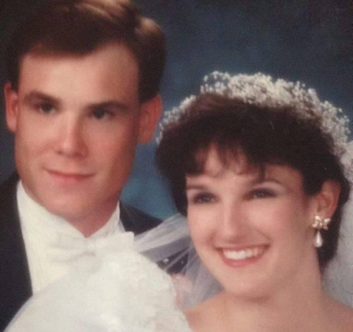 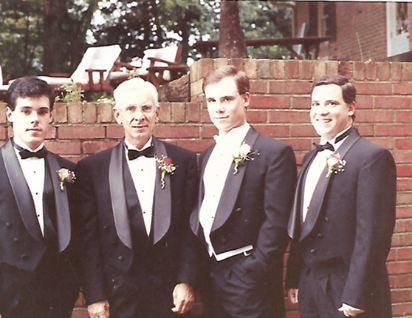 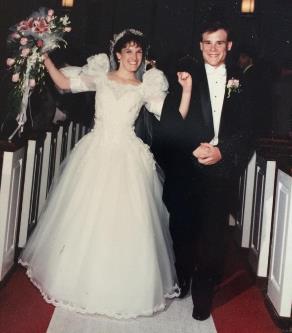 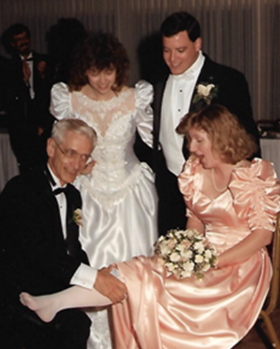 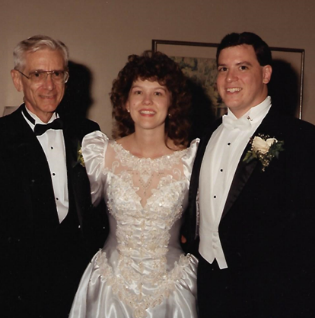 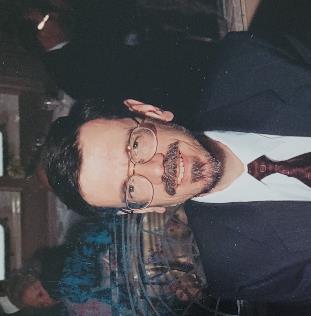 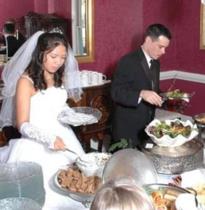 All Grown Up!
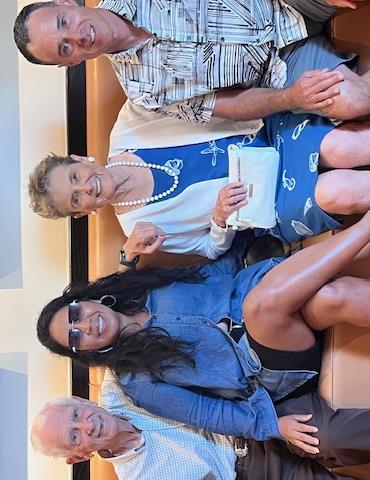 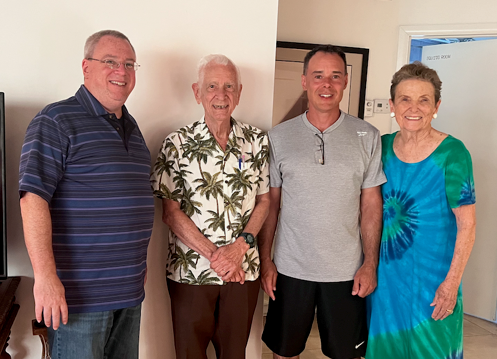 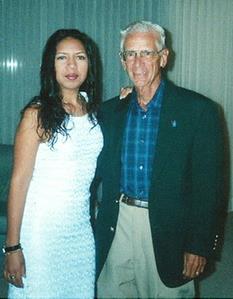 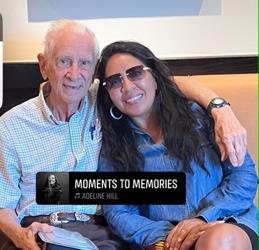 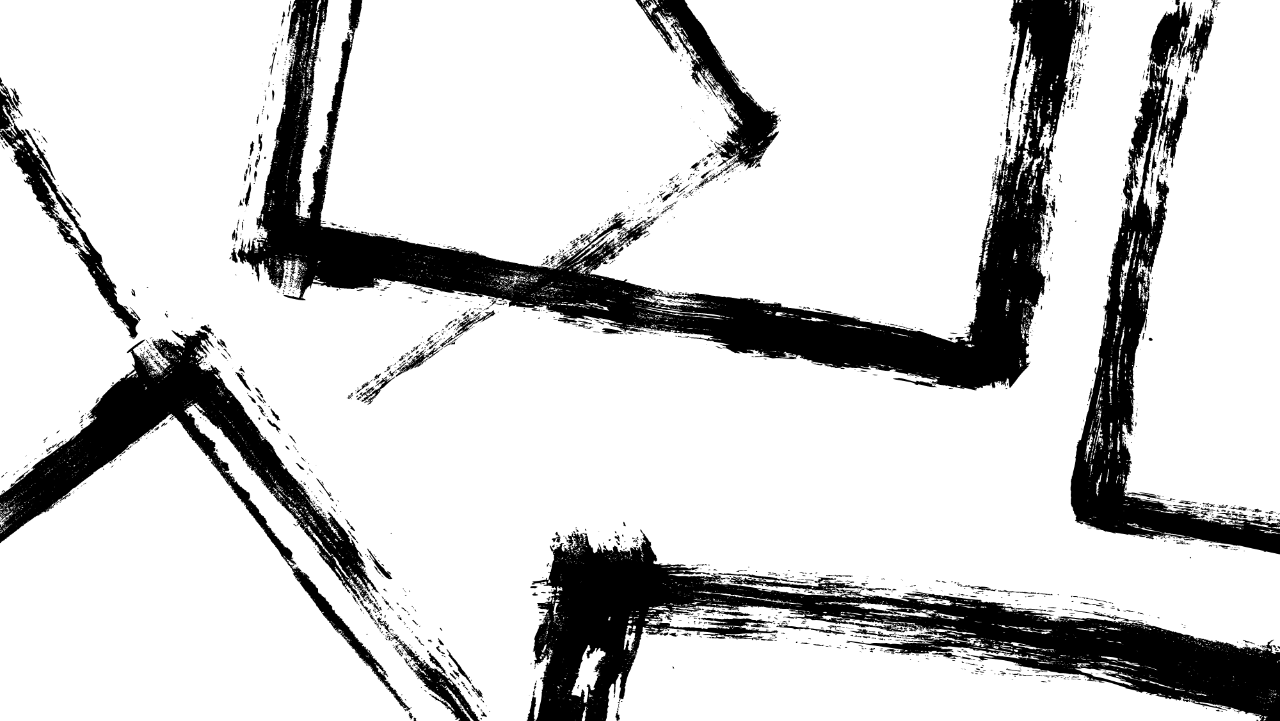 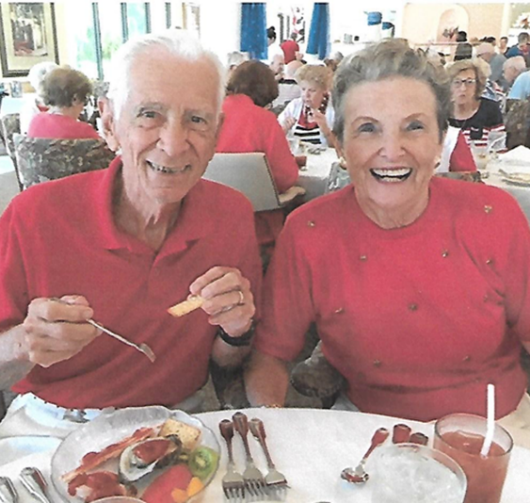 He Adored Mary
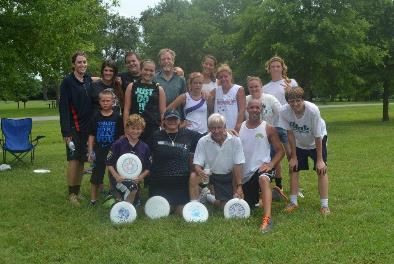 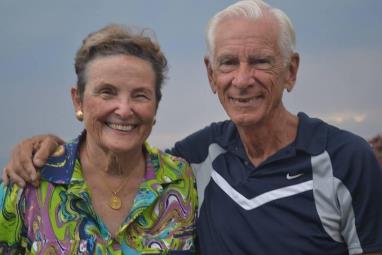 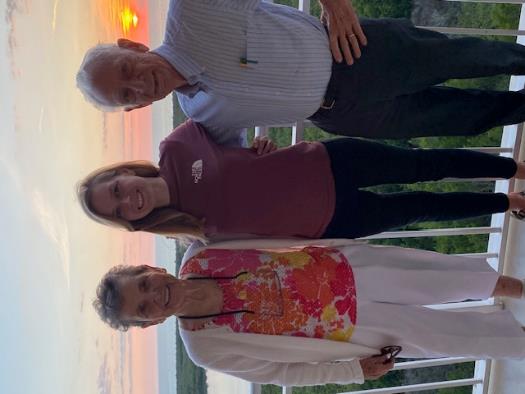 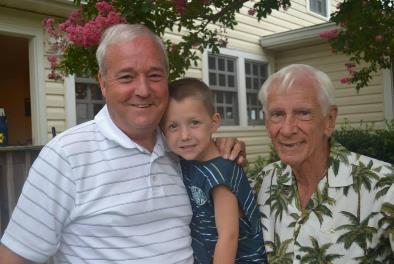 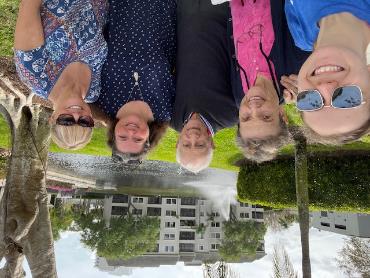 Always having fun
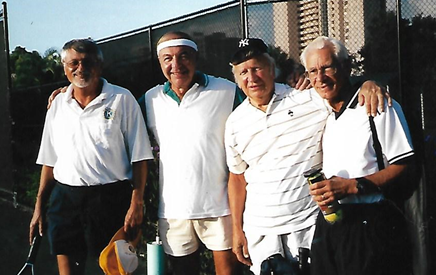 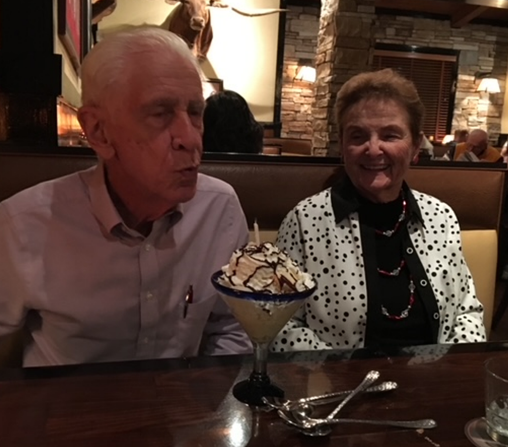 And all those Grandbabies!
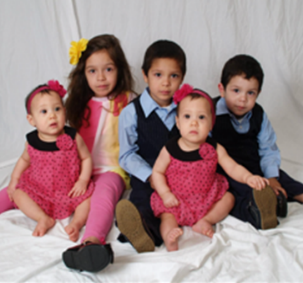 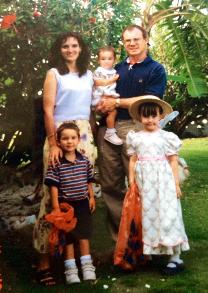 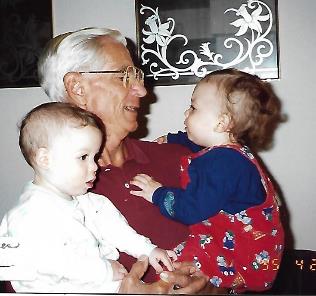 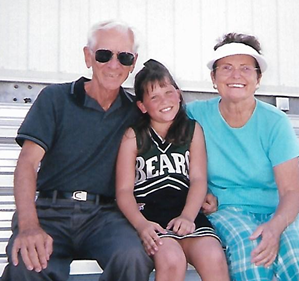 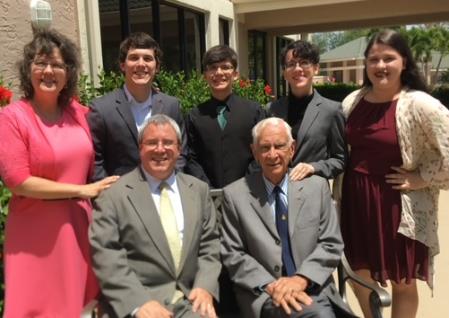 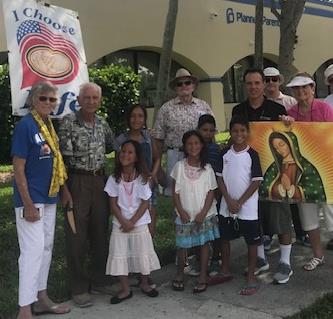 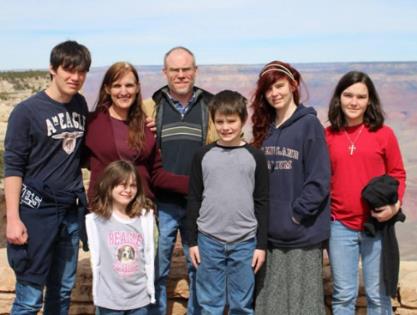 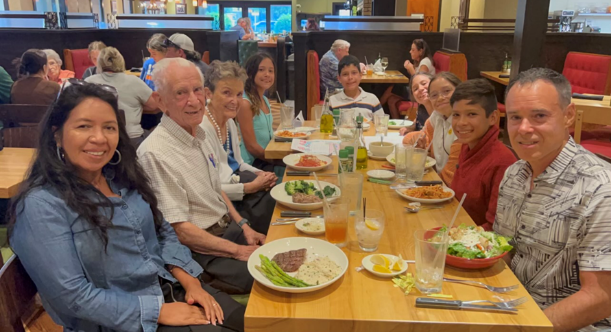 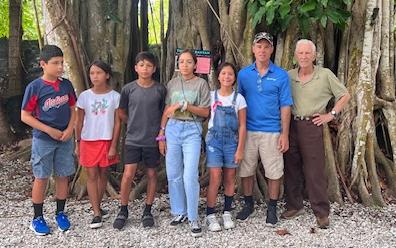 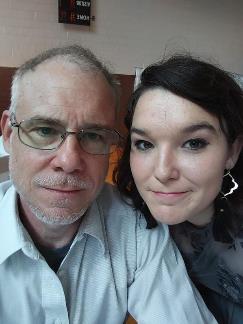 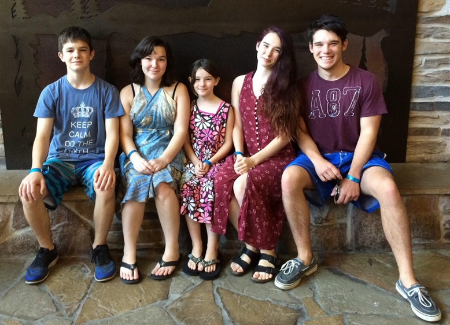 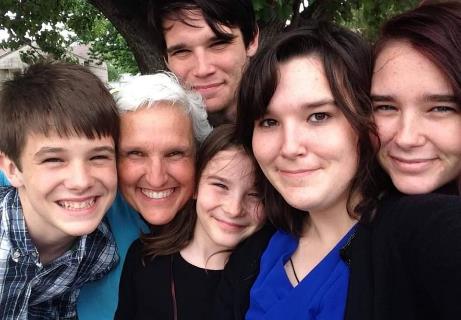 He Loved to Travel
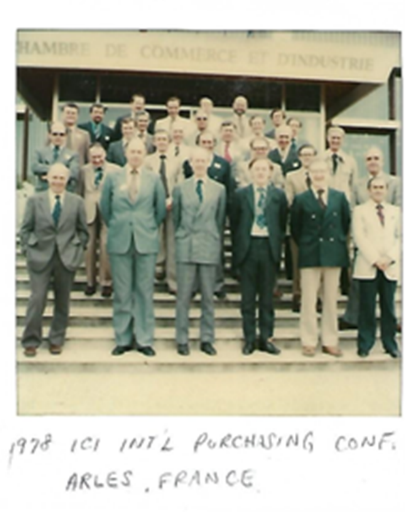 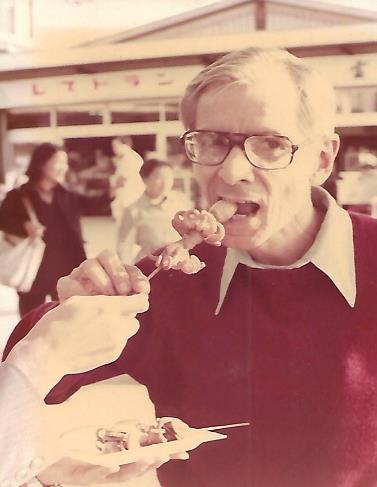 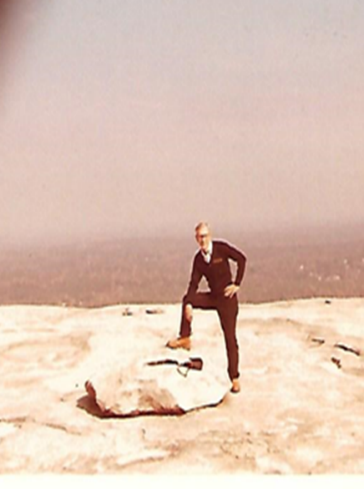 Stone Mountain, GA
Eating Octopus in Japan
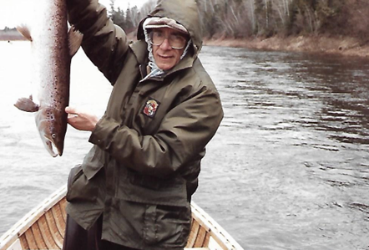 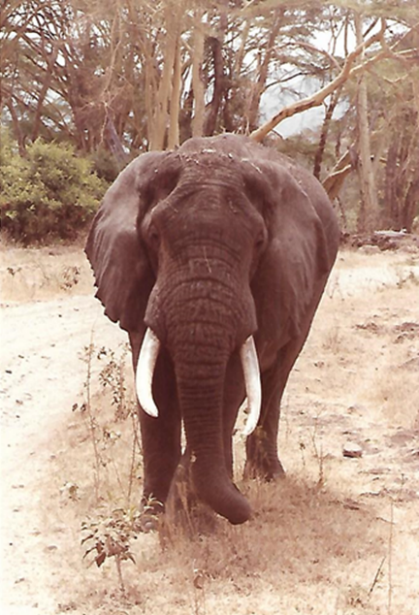 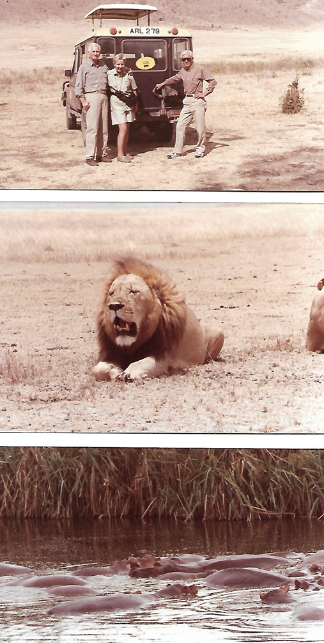 Ireland
Africa
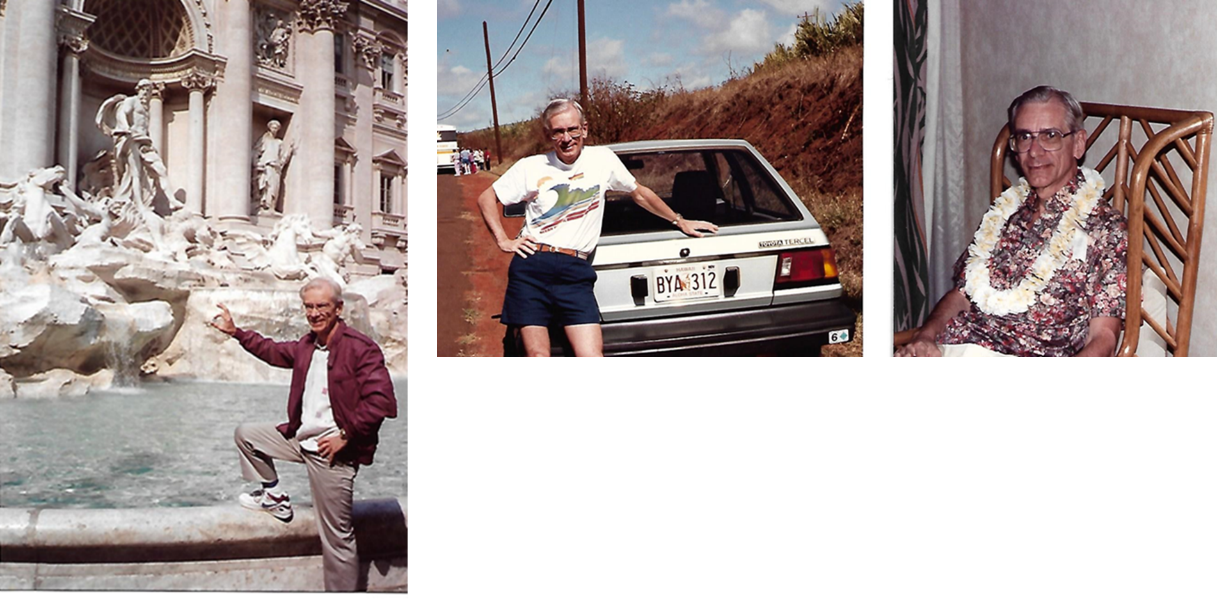 Italy, 

Hawai’i, and 

St. Thomas, Virgin Islands
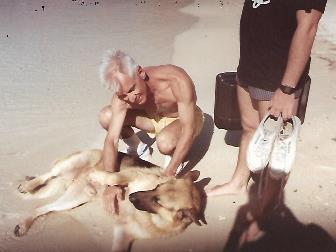 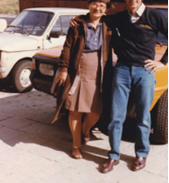 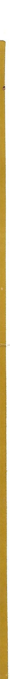 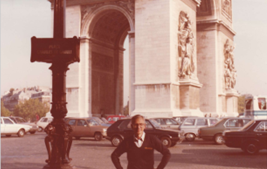 Paris and Poland (he met a relative of Nana’s) on his trip with Rick.
Lou and Rick in Antarctica!
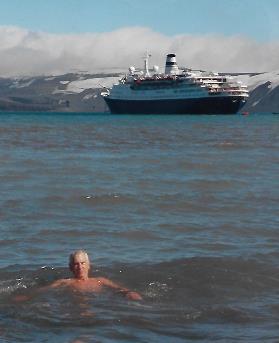 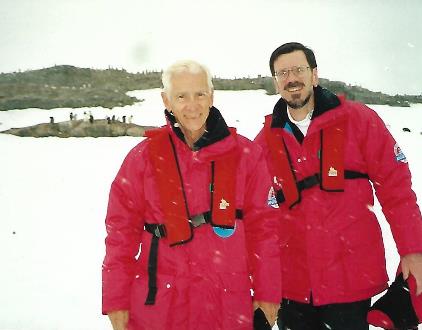 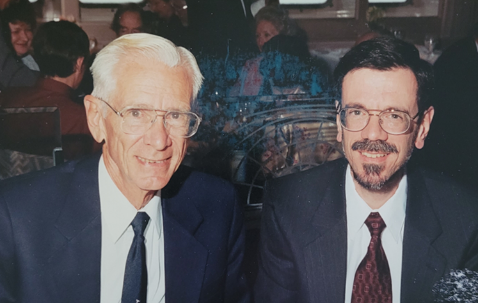 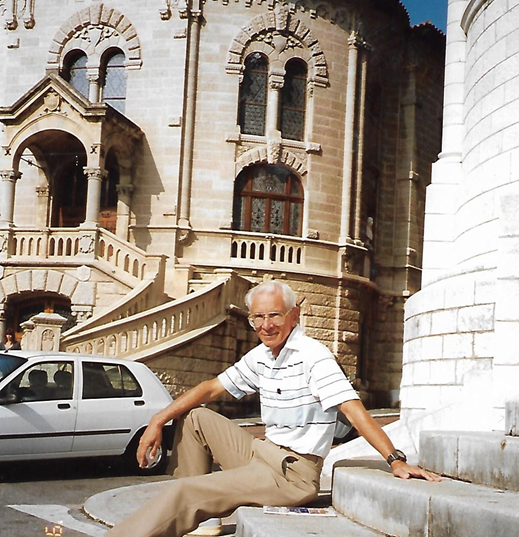 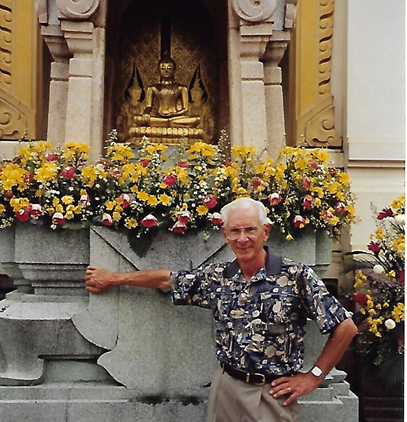 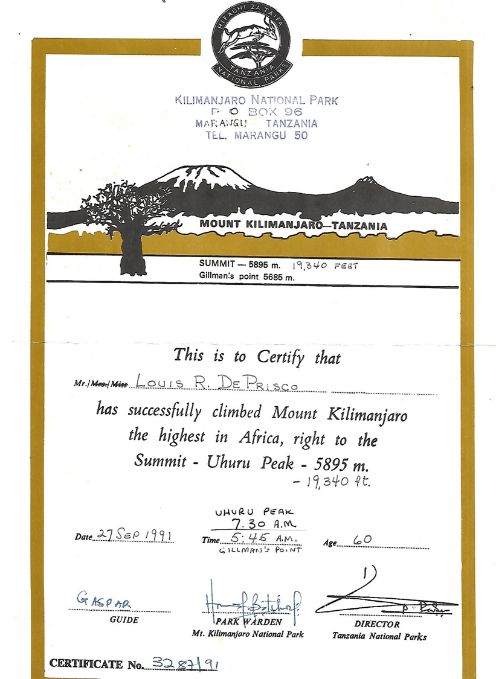 And Do Crazy Things…
Jumping out of a plane!

Climbing Mt. Kilimanjaro!

Sneaking into his TNT plant at night and crawling under the fence while there was a strike going on.  And once by helicopter.

Avoiding TNT thrown on his front lawn by the Union.

Trying not to fall out of a small plane when the door opened; he was hanging by the seat belt trying to close the door.
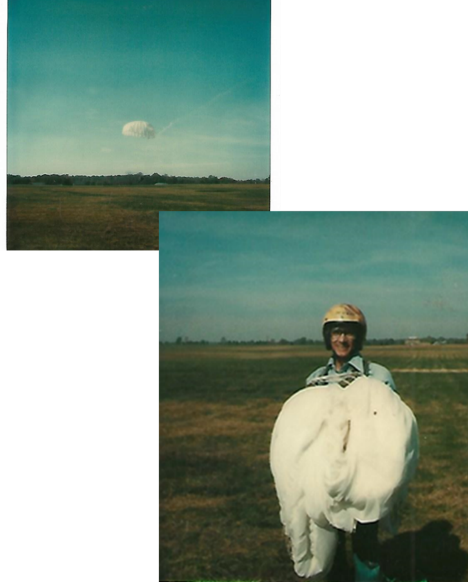 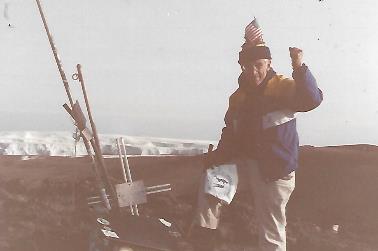 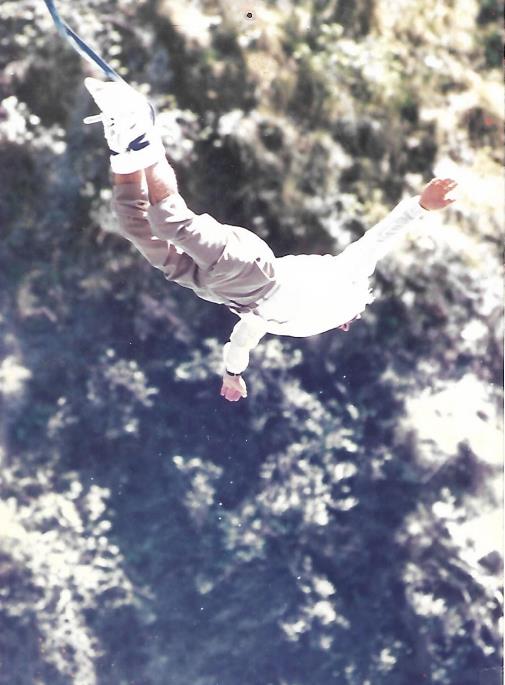 Bungee jumping off a bridge in New Zealand!
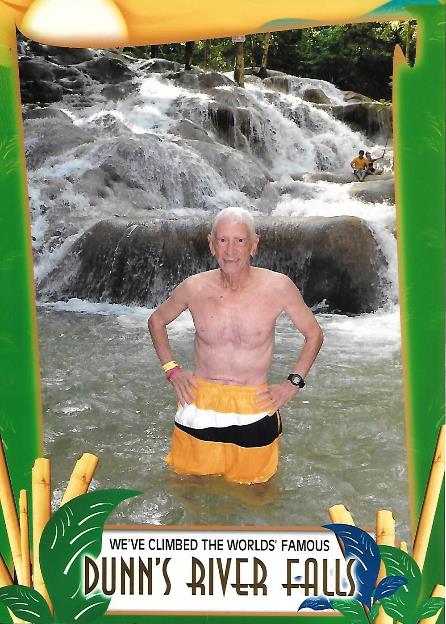 Climbed a waterfall in Jamaica
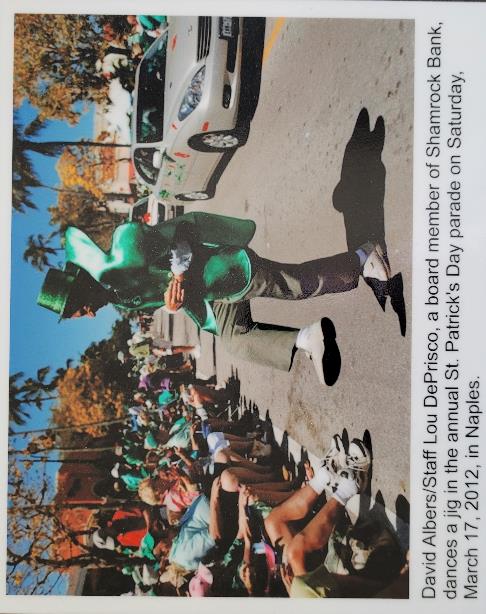 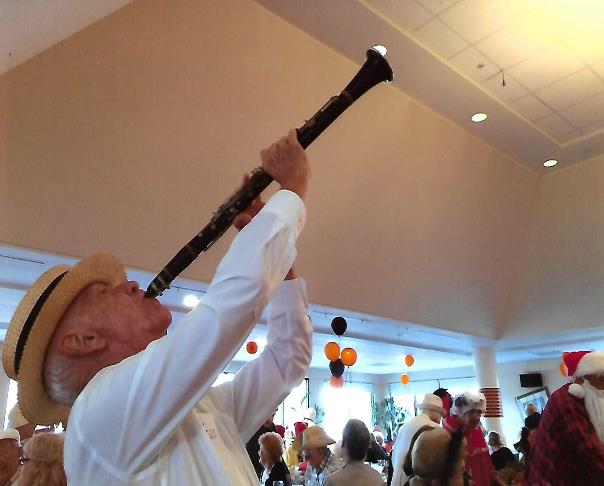 Sooooo full of life!
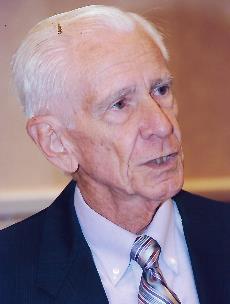 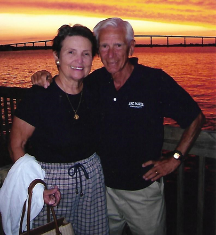 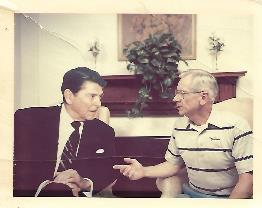 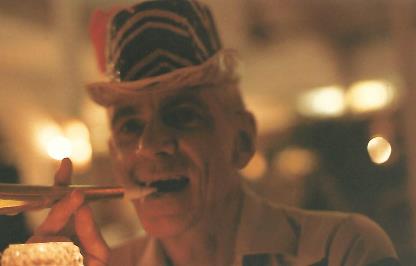 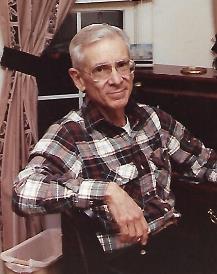 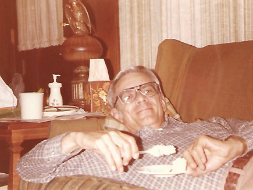 Childhood Memories in an email from Lou to sister Gloria
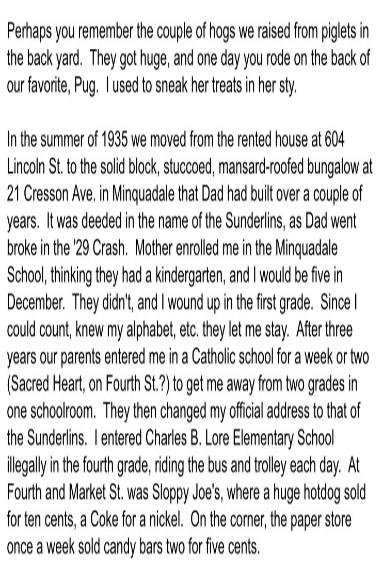 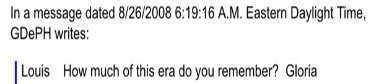 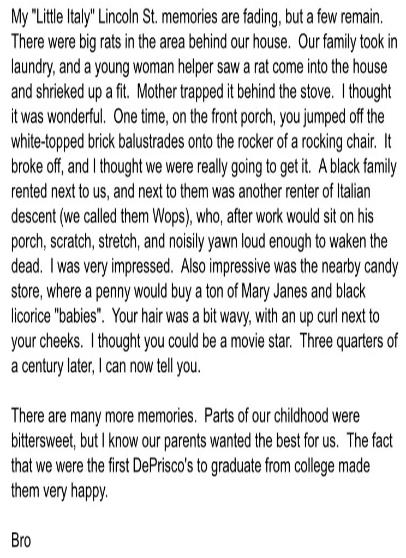 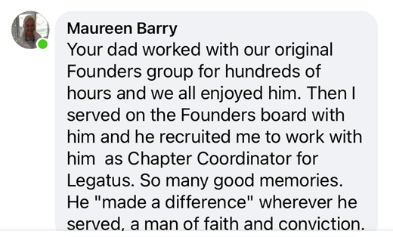 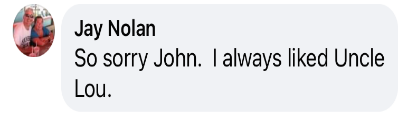 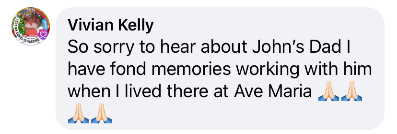 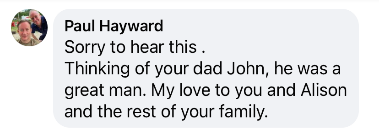 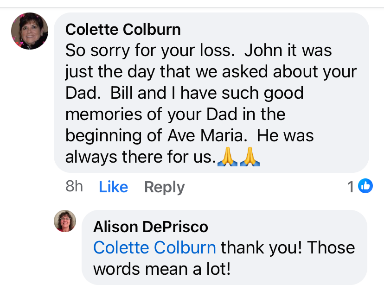 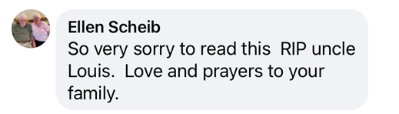 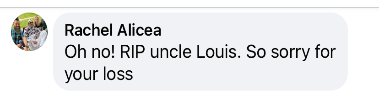 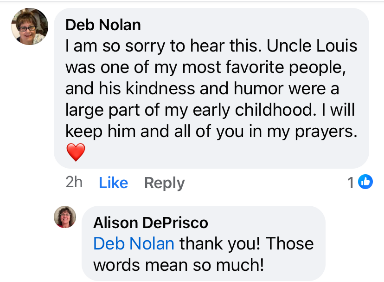 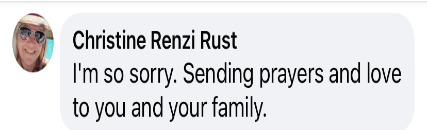 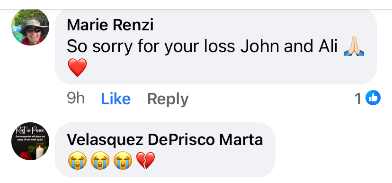 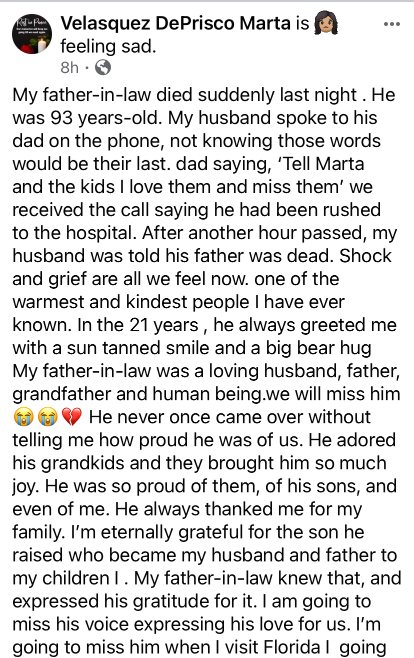 John, I’m so sorry to hear your dad passed away.  He was an amazing person. I know lots of people are calling you and you have a lot on your mind.  We love you and let us know about arrangements and if there is anything we can do. Love and prayers.  Peter Renzi
Things people shared when they heard he’d passed…
An Amazing Man Who We Will Miss So Much!